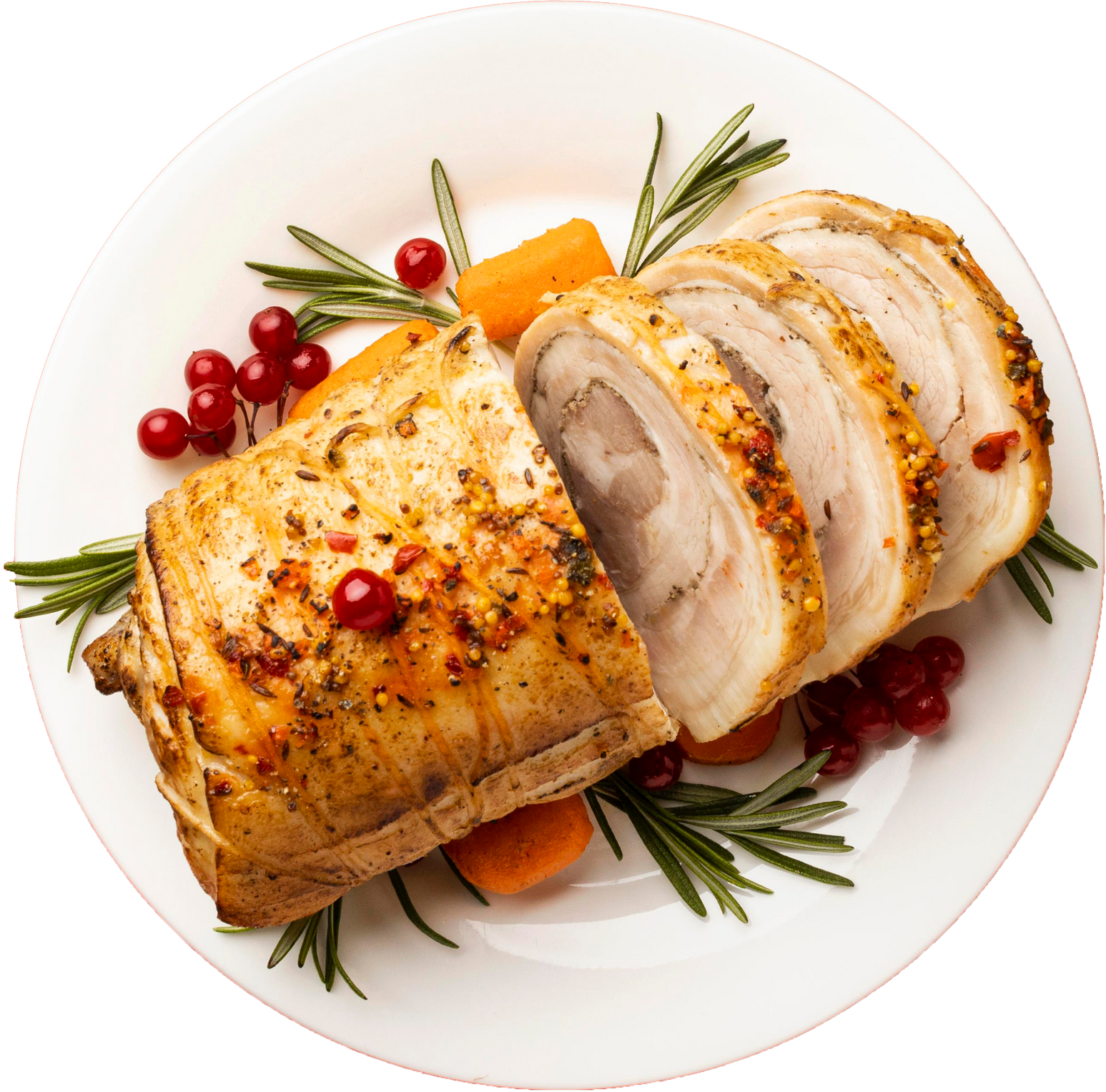 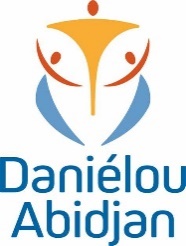 MENU QUOTIDIEN 
GSMD
DEJEUNER
SEMAINE  DU  28 AU  29  OCTOBRE 2024
LUNDI
MARDI
MERCREDI 3
JEUDI
VENDREDI
Plat

POISSON FRIT,SAUCE TOMATE


Garniture

ATTIEKE

Dessert

PASTEQUE
Plat

SPAGHETTI AU POULET


Garniture


Dessert

PAPAYE
Plat




Garniture




Dessert
Plat



Garniture


Dessert